Leadership
Character
Character more than anything else promotes or hinders the development of trust.
Character
Based on values
Combination of actions and words
Determines if we can be trusted to do the rights thing
Character
You cannot hide your character – it gets assessed everyday
People know if you are open, honest, competent
People see if you are indecisive, lazy, or selfish
Building Character
Know values, review them frequently, contemplate areas for improvement

Admit when you are wrong

Accept responsibility for your actions

Take time to reflect on your actions

Find role models / mentors – learn from their mistakes and successes

Know yourself and seek improvement

Set the example
Professional Standards
Professional standards document Provides a clear and concise guide to all members relating to our mission, our values, and the expectations and conduct necessary to achieve our mission.

Commit to them
Professional Standards
True commitment requires loyalty to the organization.

The commitment begins your first day on the job and endures throughout your career.

The organization will only be as strong as YOU make it.
Professional Standards
By taking your position…

By assuming the formal position of leadership, you…

Accept the ethical responsibility of modeling and enforcing organizational values
Professional Standards
Members are expected to manage their own behavior in a manner that conforms to rules and regs which coincide with our philosophy and values…

Organizations leaders intent
HRT Values
Trustworthiness
Resourcefulness
Compassion
Diversity
Respectfulness
Community Citizenship
Commitment to Excellence
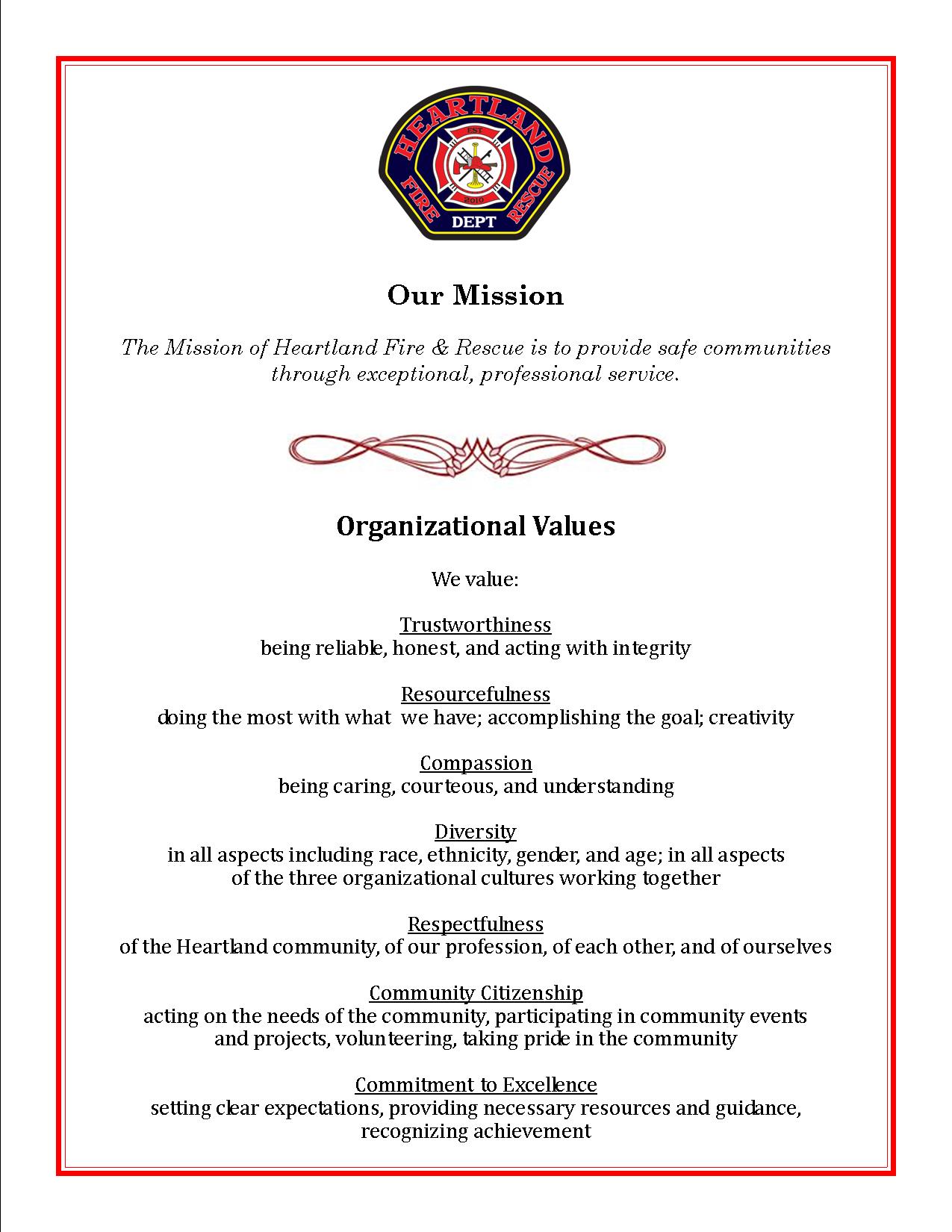 Trustworthiness (Integrity)
Do what is right even if you don’t want to.
Resourcefulness
Make the most out of the least

New and creative ideas based on experience and talents
Compassion
For those that you work for and with
“People don’t remember much about our medicine. But they do remember 
how we make 
them feel”

Thom Dick, “People Care”
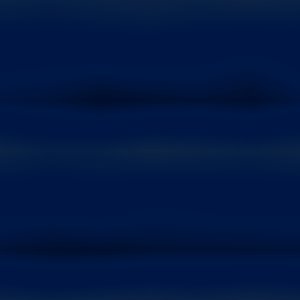 Diversity
Everybody is different – Treat everybody the same
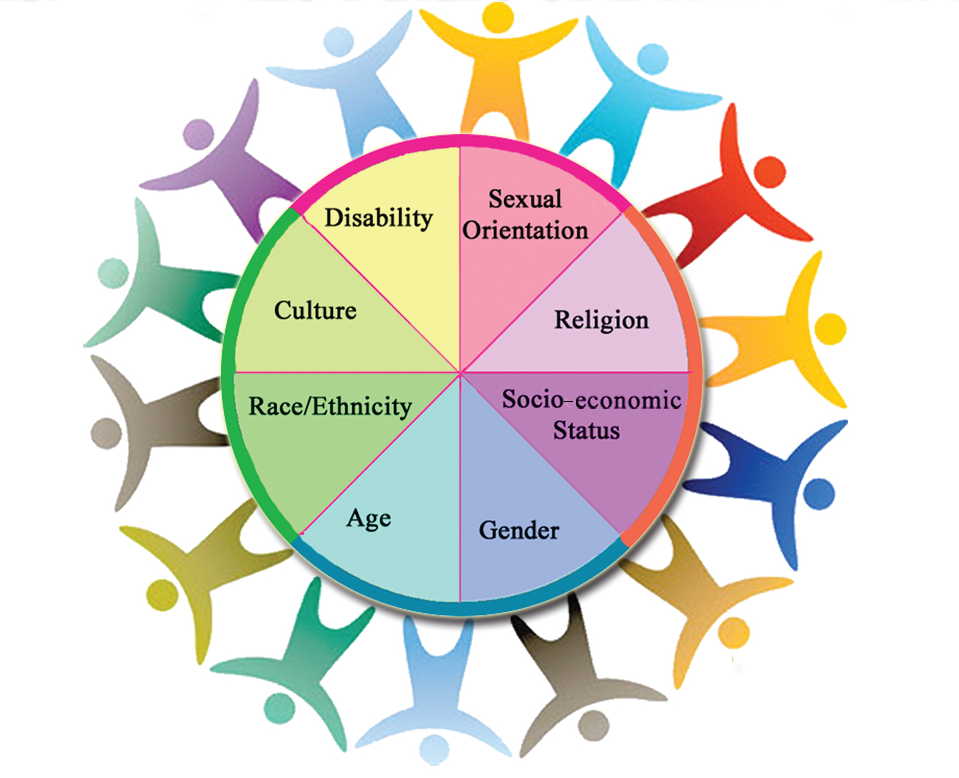 Respectfulness
Treat people the way you want to be treated
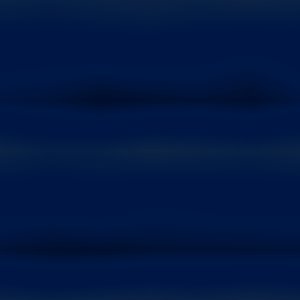 Community Citizenship
Be involved and be proud of your community
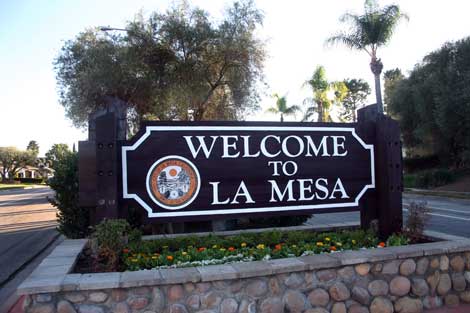 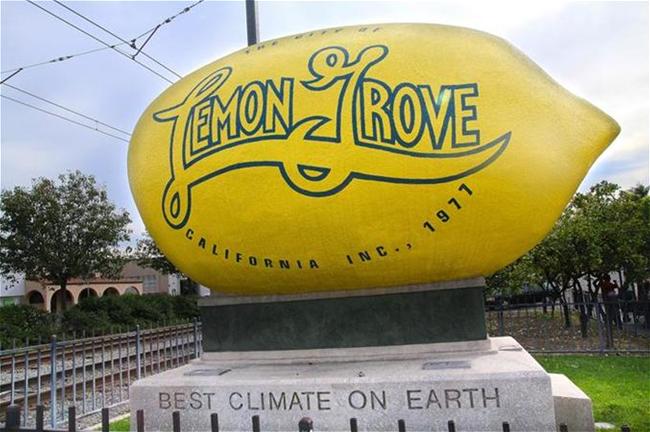 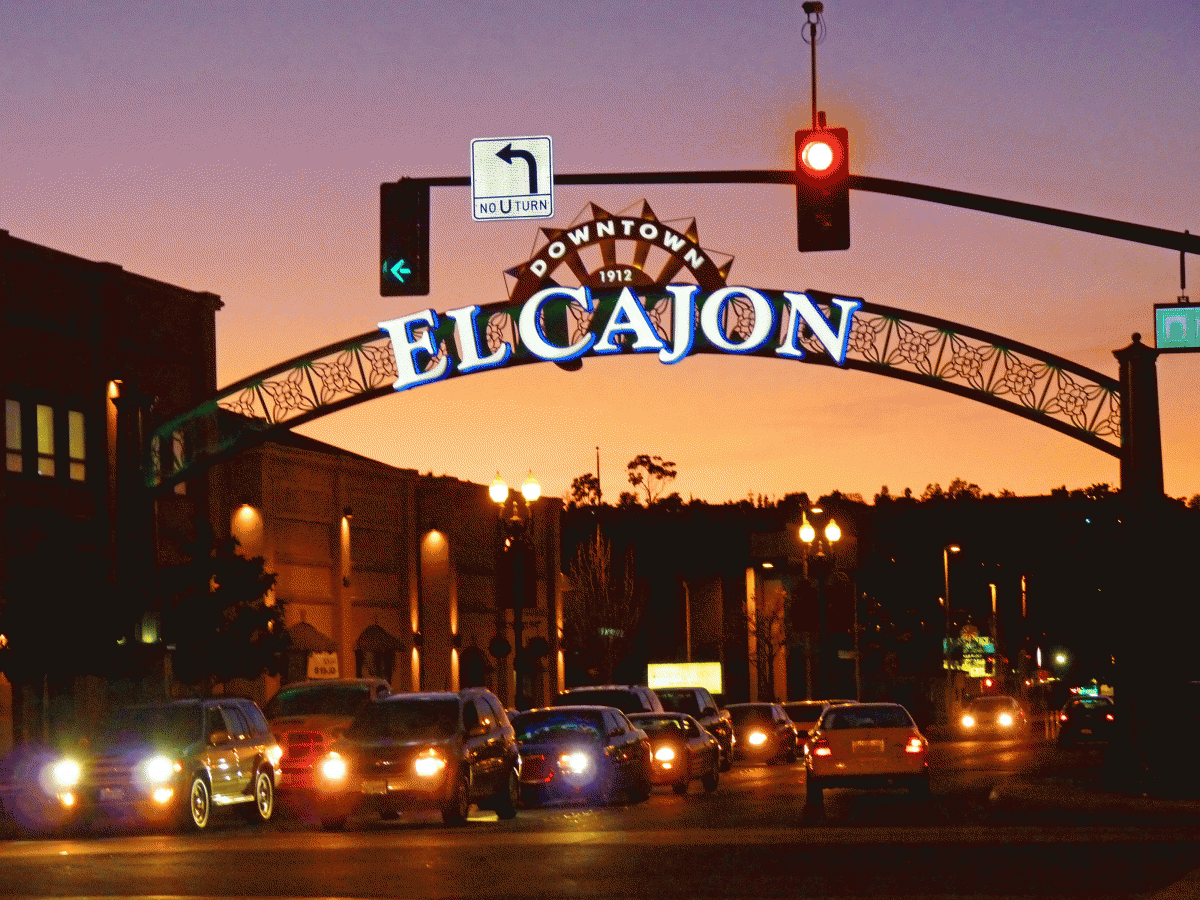 Commitment To Excellence
Professional 
Smart
Physically Fit
Competent
Hard Working
Compassion/Empathy
Strive to be the best you can
Mediocrity and complacency is poison in our profession and can be fatal

Leaders teach values
Managers rule by P&Ps

Acid test of leadership:
If you did not have the badge would you still be the leader?
Leadership is critical in any organization
Leaders deeply affect people and organizations
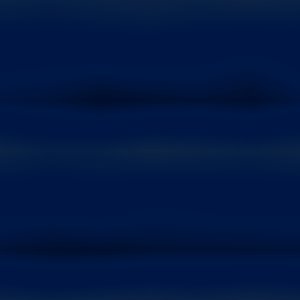 Leadership is critical in any organization
Leaders deeply affect people and organizations
[Speaker Notes: http://www.youtube.com/watch?v=PVOdYK029y0]
What is leadership?
Leadership is the art of influencing people in order to achieve a result
Informal
Inhibit growth and reduce organizational effectiveness
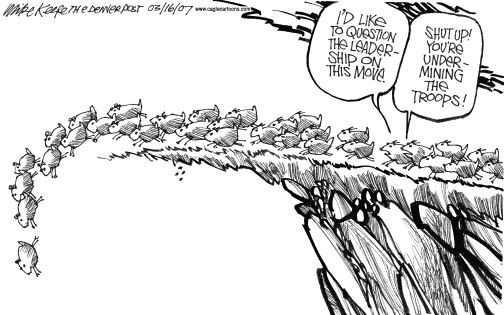 Formal
Inspire and contribute to the organization
Leadership Values and Principles
Duty
Respect
Integrity
Duty
Be proficient in your job both technically and as a leader
Make sound and timely decisions
Ensure that tasks are understood, supervised, and accomplished
Develop your people for the future
Respect
Know you people and look out for their well-being
Keep your people informed
Build the team
Employ your people in accordance with capabilities
Integrity
Know yourself and seek improvement
Seek responsibility and accept responsibility for your actions
Set the example
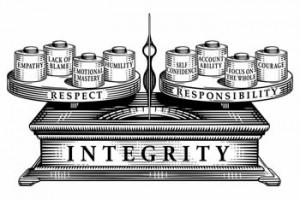 Leadership
Leadership ability is one of the most critical elements in the overall effectiveness and well being of the organization.
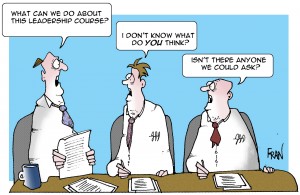 As a leader you are always setting an example
Intentionally or not
Good or bad
Its always there
Your words or actions may undermine your ability to address future situations or problems you may encounter with crew members
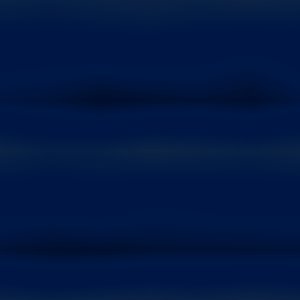 Leadership
Your words or actions may undermine your ability to address future situations or problems you may encounter with crew members
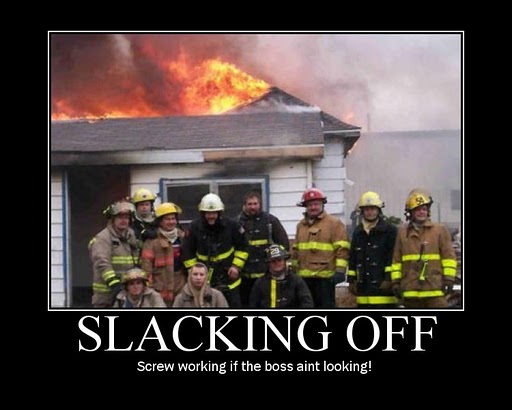 Leadership
You cannot act unprofessional then try to take a professional approach trying to problem solve.

Your actions will speak much louder than anything you say.
Leadership
Communication is the basis for success in all of our endeavors.

Remember it’s how you say it – Not what’s said.

Be cognizant of how you deliver the message.
Leadership
Expectations should be shared up front with the people you are responsible for.
There should be no doubt as to what is expected regarding behavior and performance.
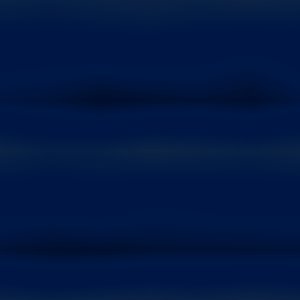 If you condone a particular unacceptable act or substandard performance then you will most likely see it again.

If you condone it you own it.
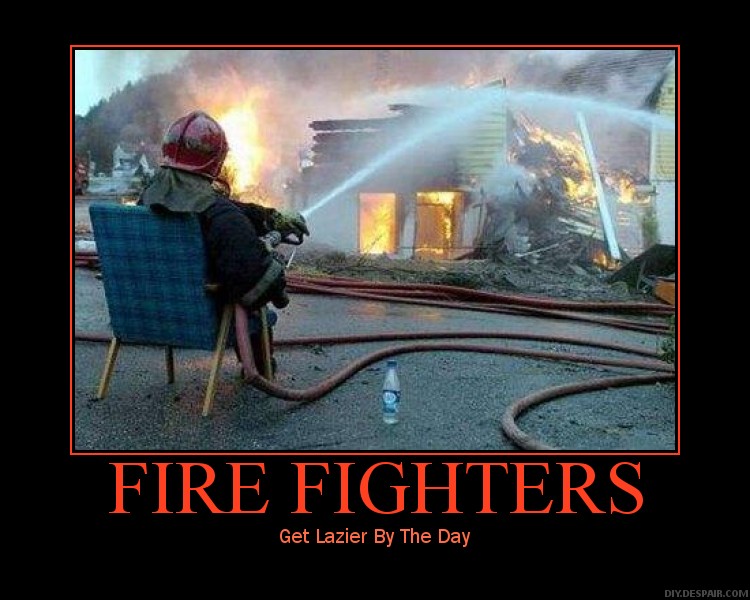 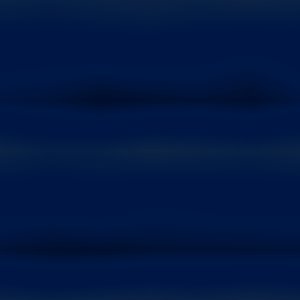 To be an effective leader you must be an effective follower.

Place a high level of importance on followership.

Don’t undermine the people you work for.

You wouldn’t want people that work for you doing it to you.

Followers have the responsibility to be competent in job skills, take initiative and learn from others, ask questions, develop their communication skills.
Leadership
The amount of respect that you are able to gain and sustain is directly proportionate to your ability to understand and balance the issues of authority, influence, and leadership when carrying out your responsibilities.
Leadership
Each crew member is unique in behavior and personality.
Motivations differ and change over time.
Flexibility in selecting appropriate leadership tools and techniques as a situation changes its criteria.
If you seriously damage the spirit of a member we may never get their commitment back.
Leaders have increasing challenges
Accept responsibility for your actions and crews actions.
Develop credibility as leaders - Place the organization and crew ahead of yourself.
Demonstrate trustworthiness, master technical skills, and instill the values of the organization.
Organizational Imperfections will always exist
Remember nobody is perfect
Need to recognize them so we can direct change and improve
We can’t dwell on them – Look at them as opportunities to improve

Weakness  Strength
Accountability
Your crew will be less likely to engage in inappropriate behavior if you model appropriate behavior and are willing to hold yourself accountable.
Leadership
When you accept the position of supervisor and are getting paid for it, you accept the ethical responsibility of modeling and enforcing organizational rules.
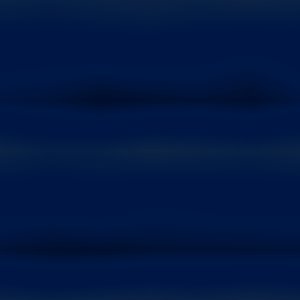 Leadership
When you accept the position of supervisor and are getting paid for it, you accept the ethical responsibility of modeling and enforcing organizational rules.
[Speaker Notes: Everybody wants to grow up to be a firefighter. Comedian Hannibal Burress wants to drive the fire SUV.
http://www.youtube.com/watch?v=kSiwoKCiy-s]
Leadership
Hold yourself accountable 
If you are not willing
To model expectations
Then don’t expect others to
Leadership
Authority to lead is given by the organization –
Ability to lead is a different matter
 To be an effective you must earn the trust and respect of others.
Leadership
Leaders often face difficult problems to which there are no simple, clear cut, by the book solutions – The Grey Area
Leaders must use their knowledge, skill, experience, education, values, and judgment to make decisions and to take or direct action
Leadership
Leaders are responsible for the decisions they make and the actions they take.
They are also responsible/accountable for their crews decisions and actions.
Credit subordinates for good performance and keep supervisors informed.
Leadership
Once committed to becoming a leader – Focus no longer on yourself.

Crew and organization
Routinely face situations and make decisions that others will criticize and second guess
Leadership
Leaders may be required to provide authoritative, autocratic, tightly controlled direction that requires immediate obedience.
Majority of the time leaders inspire, guide, and support their subordinates.
Leadership
Leadership is critical in helping members achieve high performance
All leaders must share their expectations with the employees they are responsible for and stress personal accountability
Motivation
Greater influence on work environment

Interest in challenges of leadership

Status within organization

Personal commitment to public service

Higher level of compensation
Motivation
You can’t motivate anyone to do anything
     They gotta want to

People do things for their reasons not yours

People are sometimes motivated to do things that are not in their best interest
Path
Education
Training
Experience
Self-Development
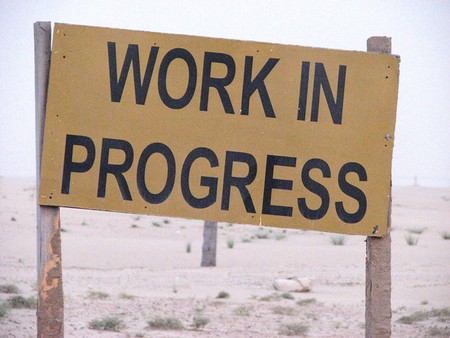 Professional development is the planned, progressive, life-long, process of education, training, self-development, and experience.

Not related to being captain

It’s any position that you are in.
Mentorship
Guides and coaches you
Does not tell you what to do
Encourages
Gives options
Challenges you to see the big picture
Identifies areas for improvement – helps refine skills
Success is not forever and failure is not fatal
We want our officers to have knowledge and skills necessary to be successful in:

 Supervisory

 Management

 Administrative

 Operational
To be an effective supervisor – must have a balance of all areas:

 Coaching – Counseling

 Coaching – performance based

 Counseling – behavior based
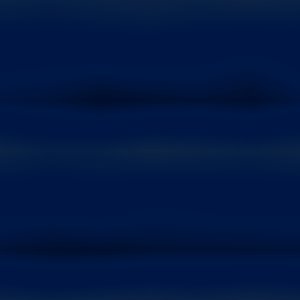 Evaluations
Provide feedback and direction
Honestly evaluate their efforts
Set goals and objectives for next rating period
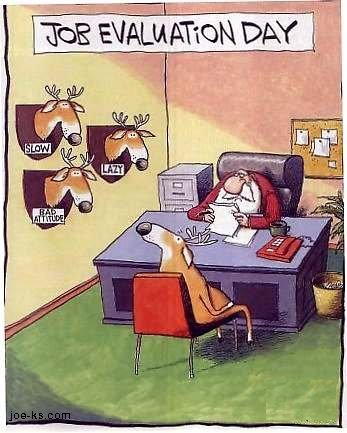 Effective Evaluation
Fair
Encourage continued desired behavior from quality employees
Gives employees who are falling short of expectations guidance on how to improve
Evaluations
On going process not just due date
Write down good examples/ Not just bad ones – talk about them with the employee
Regular communication is a good thing
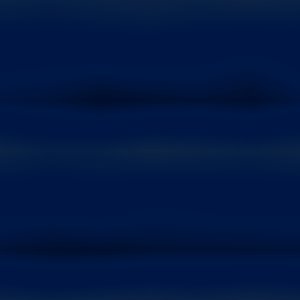 Evaluations
Should be objectively based on performance
Supported with facts
Take time to find out what the employee has been doing
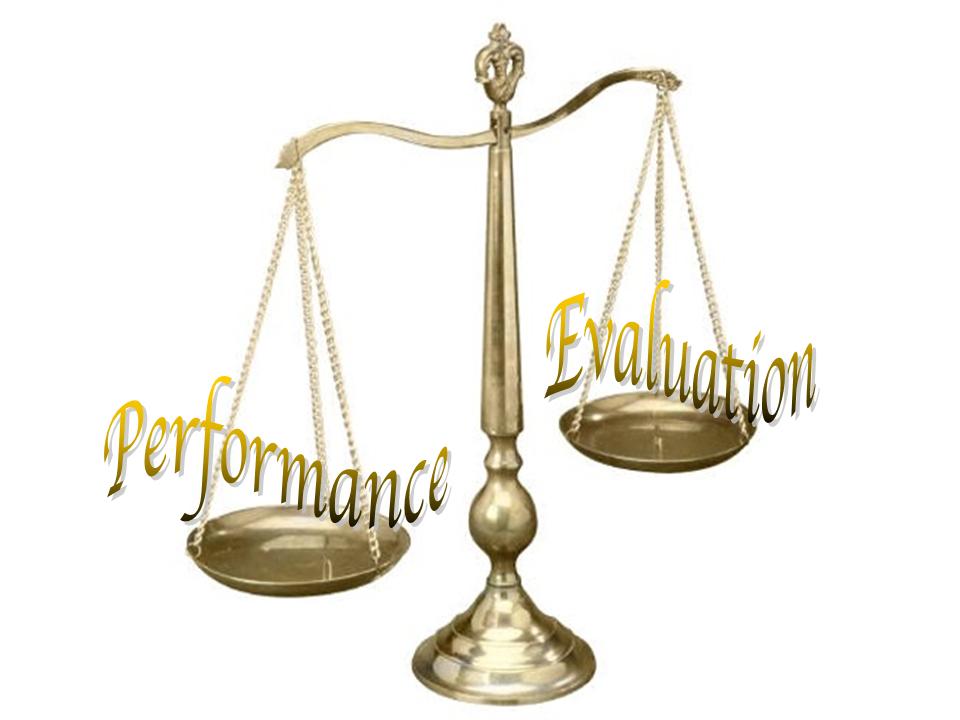 Delivering Evaluation
Should not be a surprise
Not personal
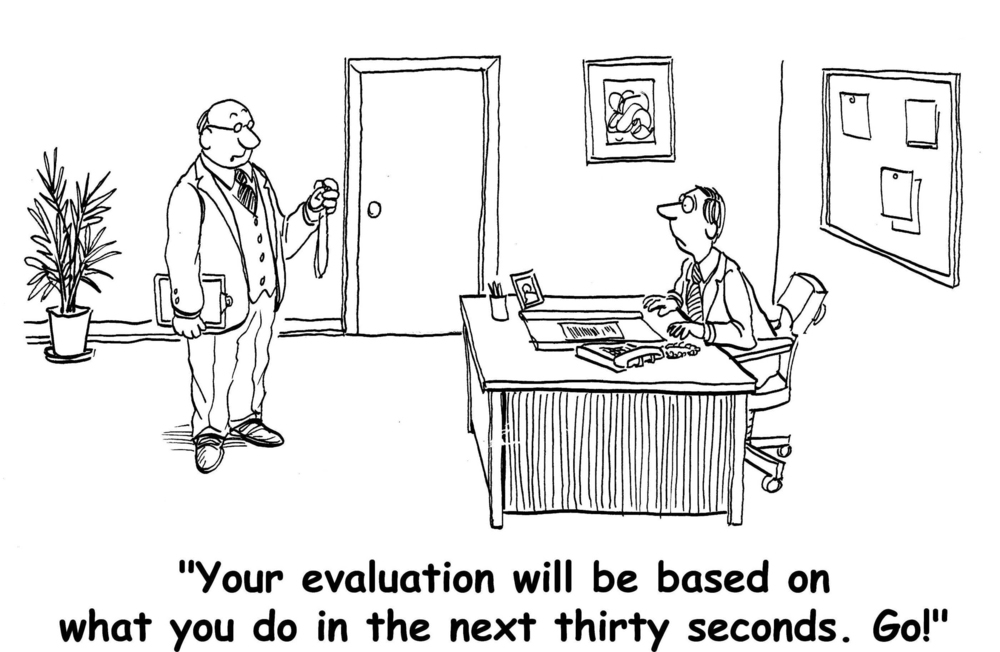 Policy Compliance
Many policies affect us everyday – not just our agencies

Achieved by:

Clear understanding of rules and department regulations

Setting clear expectations in accordance with Department objectives
Policy Compliance
Modeling the expectations

Training to the expectations

Honestly evaluating subordinates towards achieving expectations

Accountability
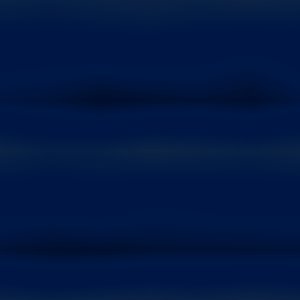 Questions
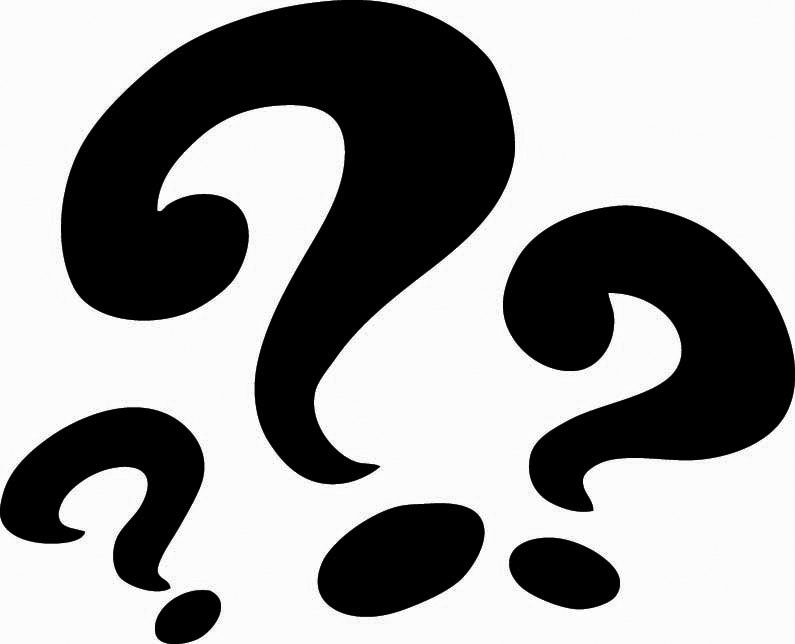